Revue de presse
Spécialité Ingénierie des produits et des productions horticoles
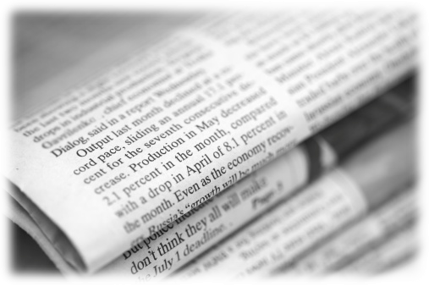 Edition 2023 n°4 -Mardi 05/12/23
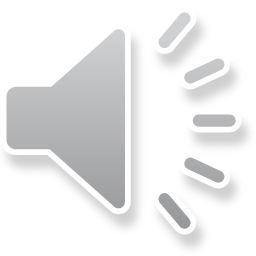 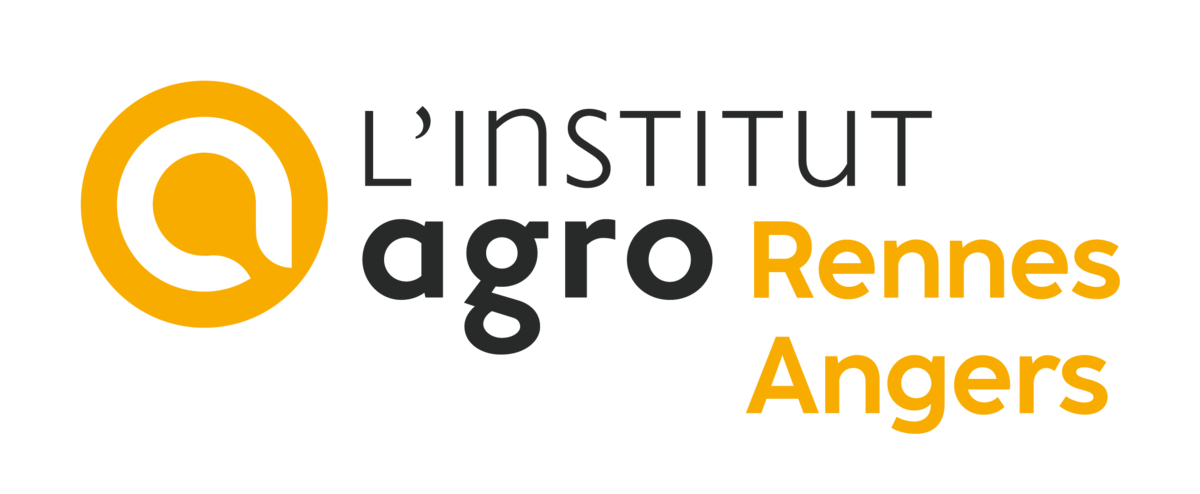 DACCOUCH Youssra
LEBEAU Jonas
LIBEAU Brieuc
1
[Speaker Notes: Youssra]
ORDRE DU JOUR
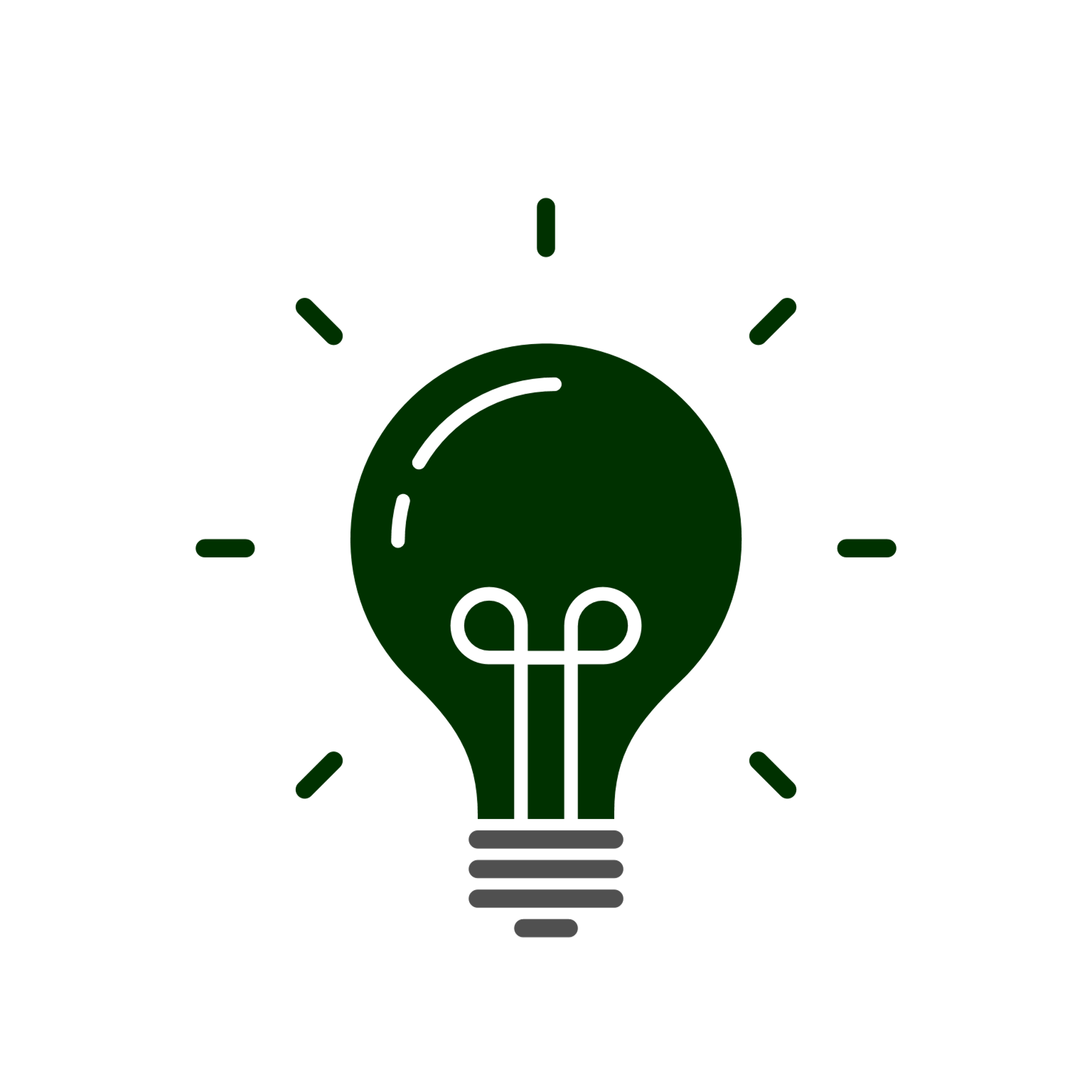 - Des plantes zéro déchet
- Sexage ADN sur Ginkgo biloba
INNOVATION
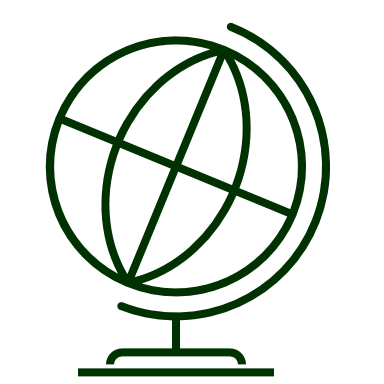 INTERNATIONAL
- Règlement d’utilisations durables des pesticides
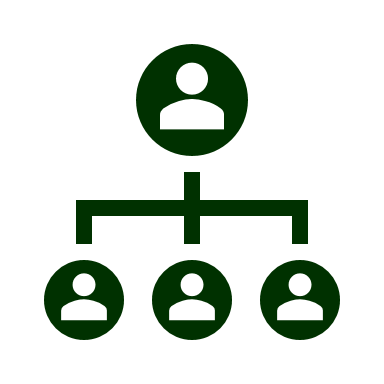 ORGANISATION ET ACTEURS
- Stratégie nationale biodiversité 2030  
- Une décorrélation entre l’offre et la demande en bio
- Le drive est devenu essentiel 
- Le retour du cornichon français
- Début de saison laborieux pour la culture d’endive
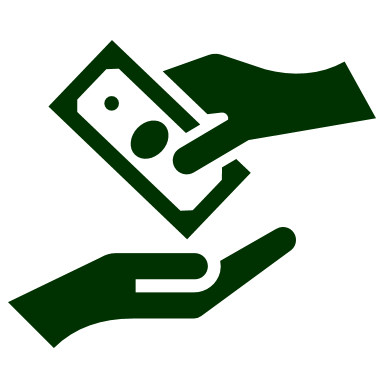 COMMERCE
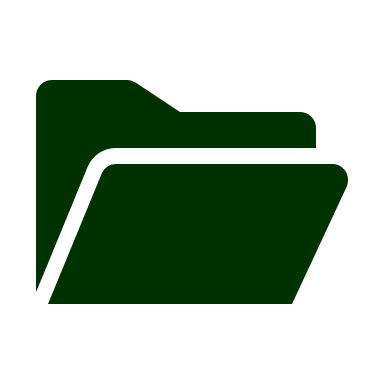 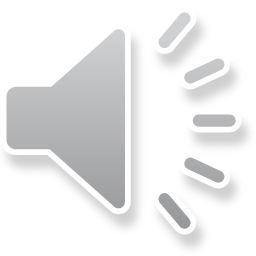 DOSSIER
- Les panneaux retournés : la colère des agriculteurs
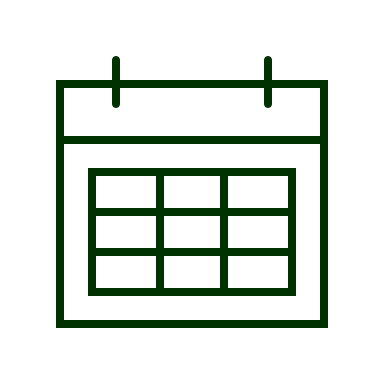 - La Journée nationale du melon 2023
- Le coFarming Fest
- Les rendez-vous de l’arbo
AGENDA
2
[Speaker Notes: Youssra]
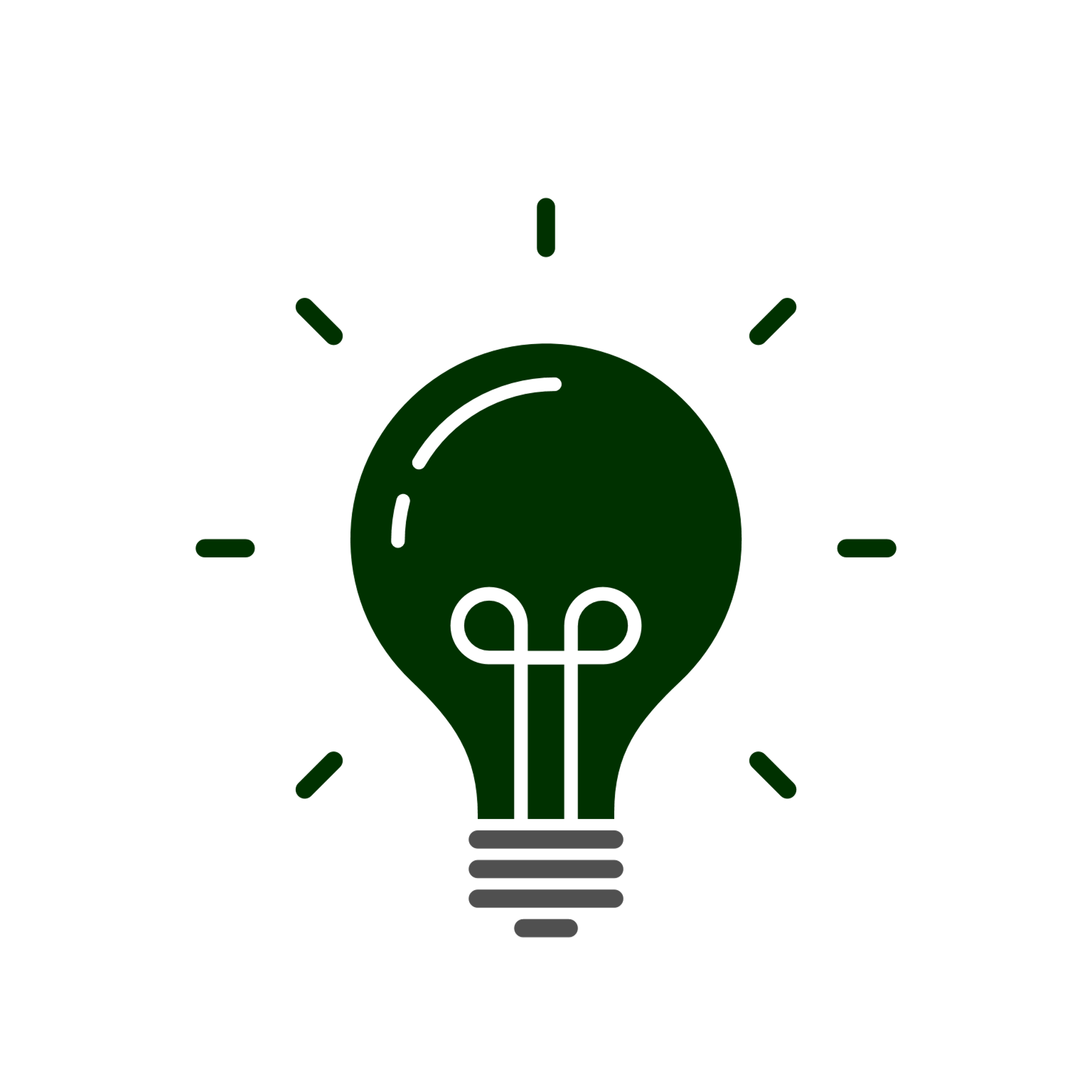 01
INNOVATION
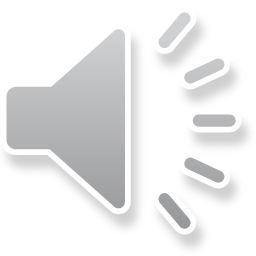 3
[Speaker Notes: Youssra]
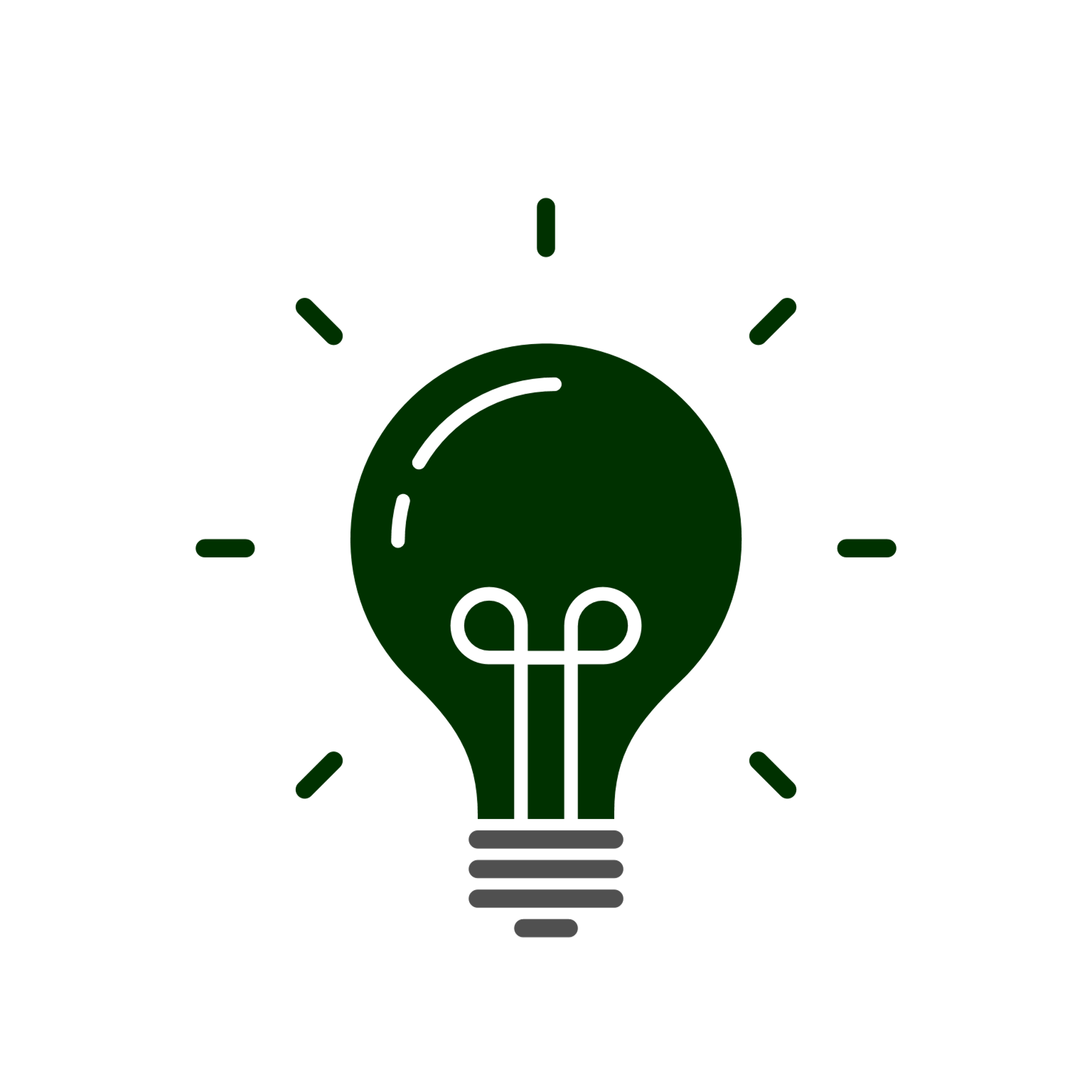 Des plantes zéro déchet; LES SANS CULOTTE !
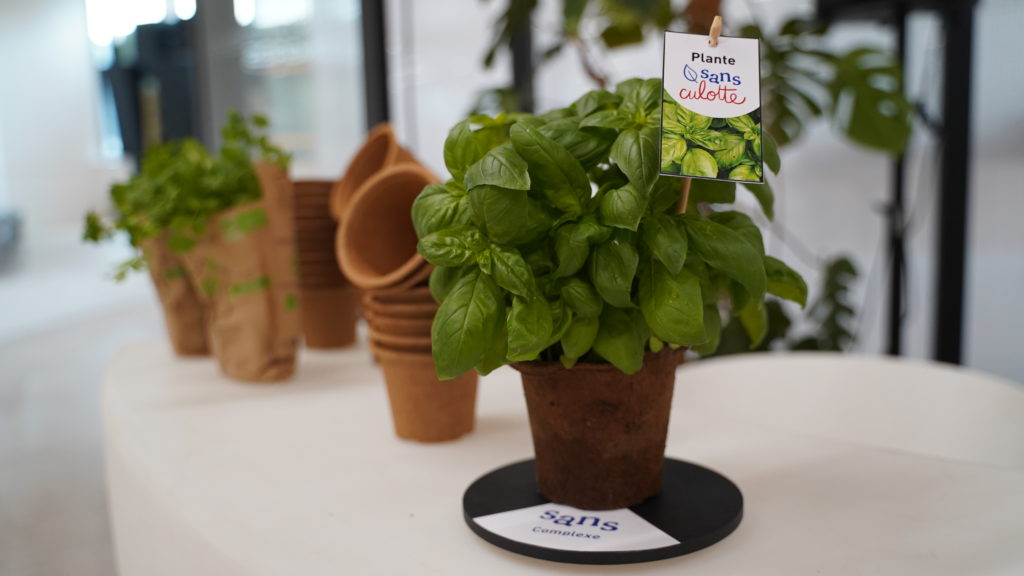 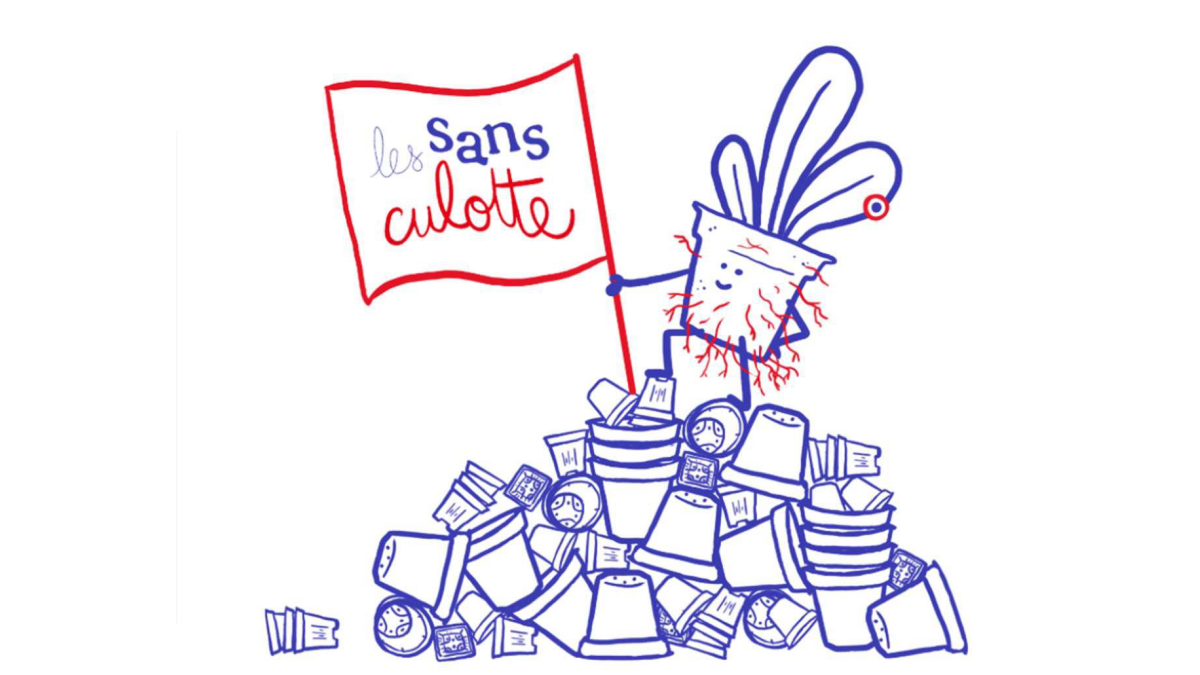 Innovation de Fertil
Pot produit en France 100% biodégradable, avec 100% de fibre de bois, sans additif ni produit chimique!
Concept de plante qui ne produit aucun déchet plastique!
Objectif→ Donner aux consommateurs la possibilité de jardiner sans participer aux déchets plastiques
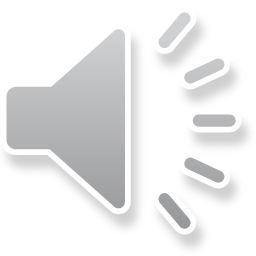 4
Lien horticole N 1130 NOVEMBRE 2023
[Speaker Notes: Youssra]
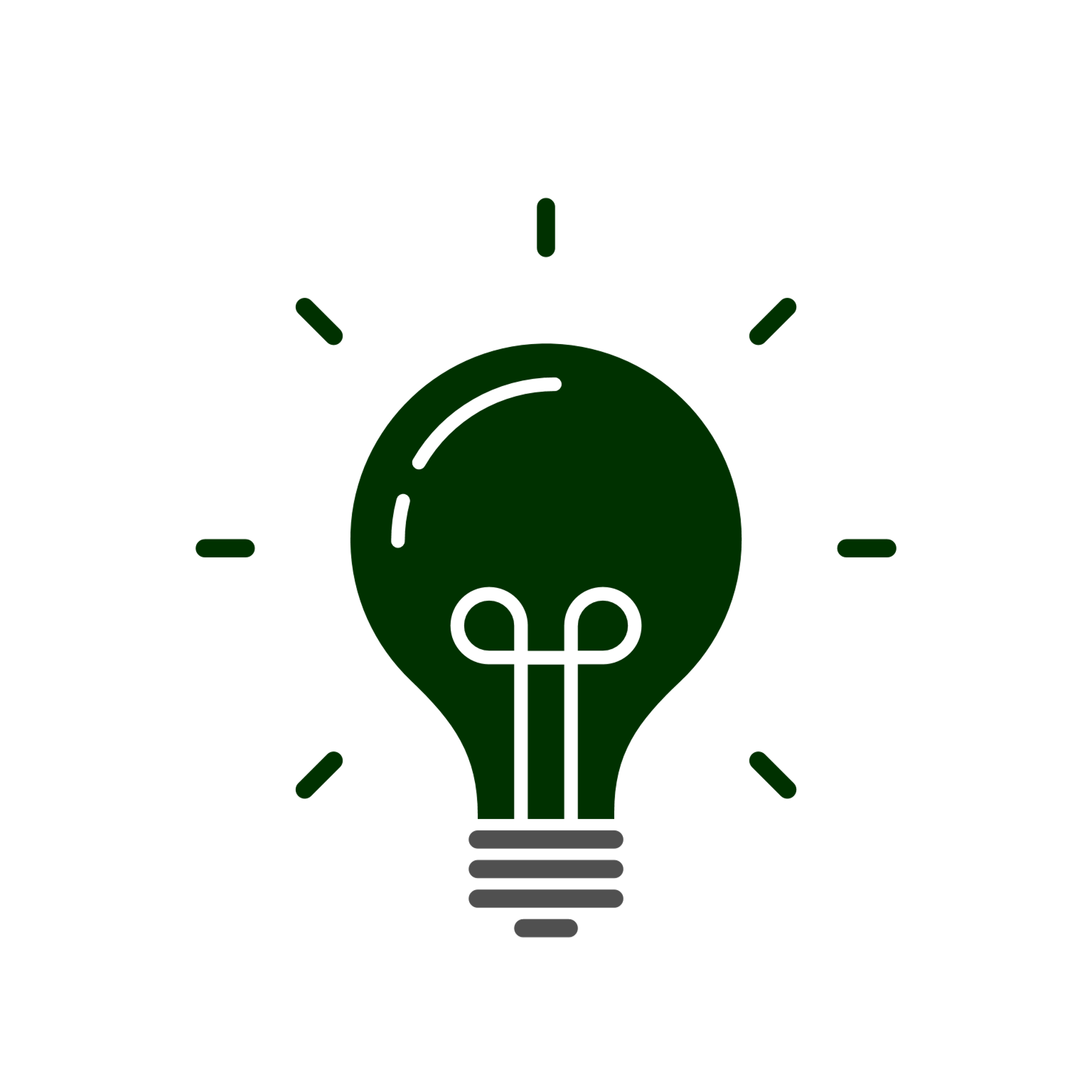 Sexage ADN sur Ginkgo biloba
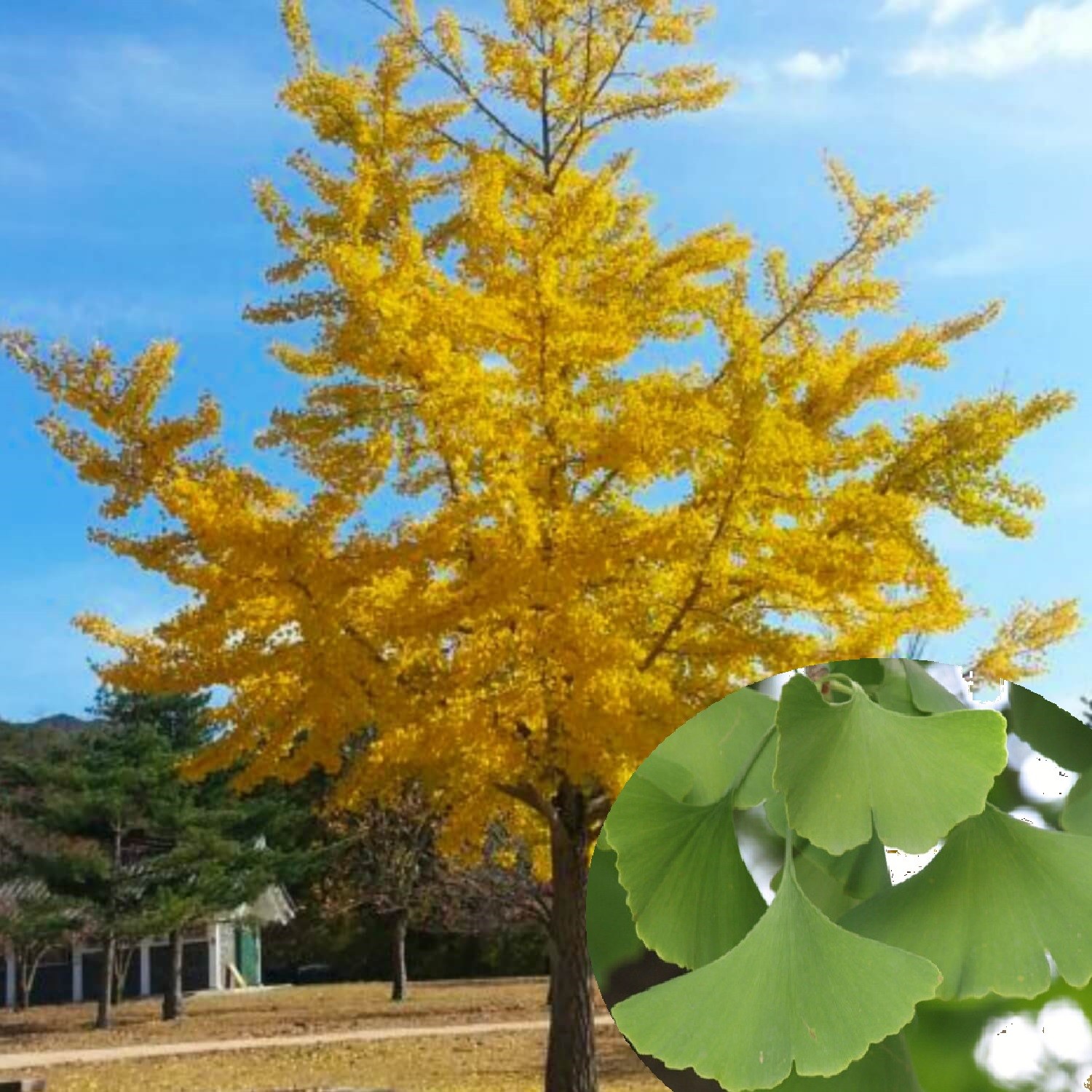 Ginkgo biloba : espèce dioïque
Fruits => odeur pestilentielle

Problème : planter un arbre femelle en ville
Innovation par Vegepolys Valley
Producteur : kit de prélèvement foliaire
Laboratoire : Analyse des résultats
Photo : Pépinières Lecomte
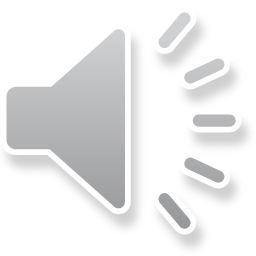 Producteur : certifie le sexe de ses arbres
5
https://www.lienhorticole.fr/actualites/article/859296/l-adn-pour-sexer-les-pieds-de-ginkgo-biloba
[Speaker Notes: Jonas

Enjeux économiques : erreur coute che, planter un Ginkgo femelle en ville

Diffs techniques : semis ovules fécondés => selectionner précocementles males
		      greffage greffons => certification des mâles
		      bouturage d’un mâle=> certification des arbres

Anne RODIER centre r&D vegepolys valley]
01
02
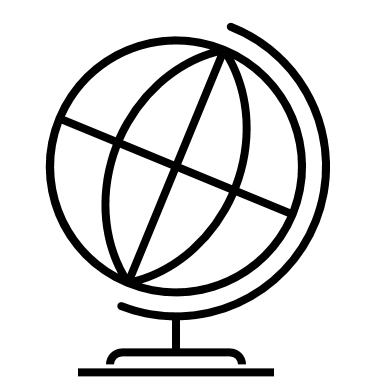 INTERNATIONAL
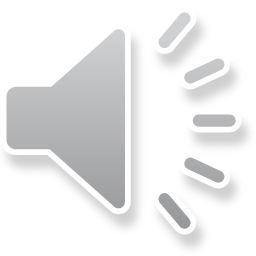 6
[Speaker Notes: Brieuc]
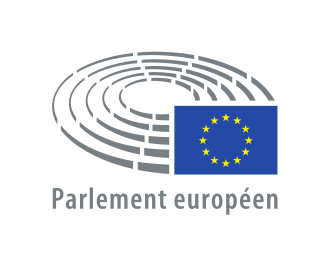 Le règlement d’utilisation durable des pesticides rejeté au Parlement européen
Pacte vert pour l’Europe (22 juin 2022)
La fin des émissions nettes de gaz à effet de serre d’ici à 2050 (réduction de 55% d’ici 2030)
Une croissance économique dissociée de l’utilisation des ressources
Personne n’est laissé de côté
Réduction de l’utilisation des produits phyto d’au moins 50%
Réduction de 50% des PPP contenant des substances actives plus dangereuses 
Interdiction de leur utilisation dans des zones sensibles
299 voix contre
207 voix pour
121 abstentions
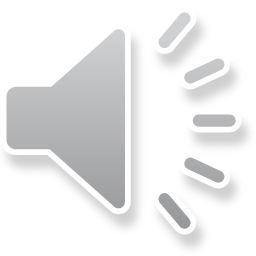 https://www.euractiv.fr/section/agriculture-alimentation/news/reglement-sur-les-pesticides-le-parlement-europeen-rejette-une-proposition-deja-fortement-affaiblie/
https://www.europarl.europa.eu/news/fr/press-room/20231117IPR12215/pas-de-majorite-pour-le-texte-visant-a-freiner-l-utilisation-des-pesticides
https://www.sillonbelge.be/11942/article/2023-11-28/reglement-europeen-sur-lutilisation-durable-des-pesticides-sur-vide-de-sa
7
[Speaker Notes: Brieuc]
03
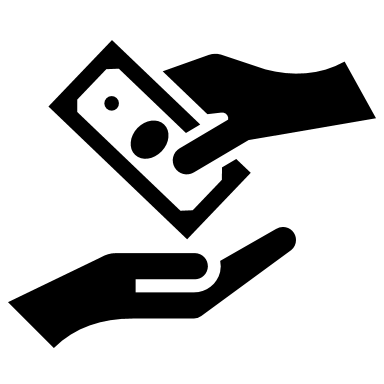 COMMERCE
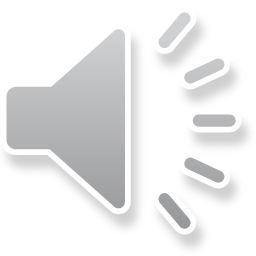 8
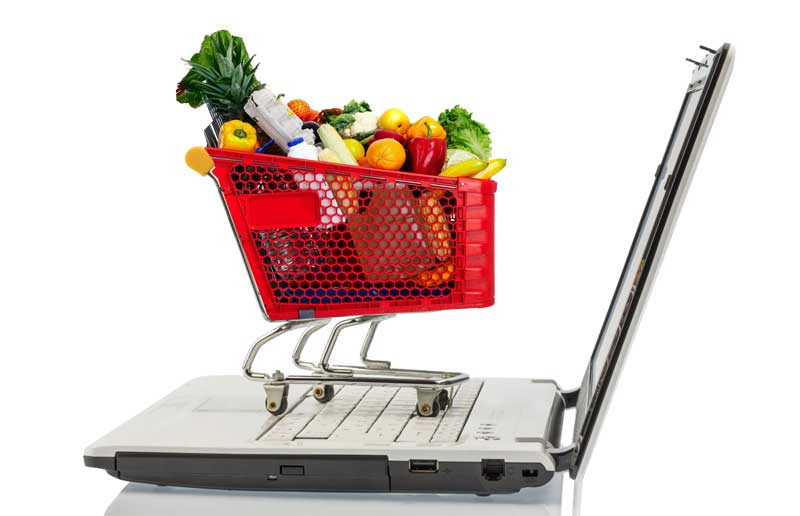 Le Drive est devenu essential !
Préférence pour le Drive :
91% du chiffre d'affaires de l'e-commerce alimentaire en 2021→ statut de mode de vente favori des français
Achats de Fruits et Légumes en Ligne :
 3,3% en 2021
Progression rapide ces dernières années→ les consommateurs s’ouvrent de plus en plus à l’idée d’acheter des produits frais en ligne
Conditionnement des Fruits et Légumes :
62% des produits en e-commerce alimentaire sont préemballés, facilitant la gestion des commandes
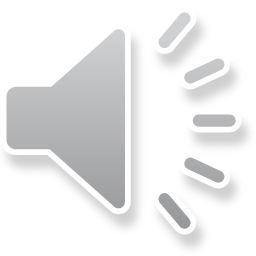 9
RÉUSSIR FRUITS ET LÉGUMES N 443 NOVEMBRE 2023
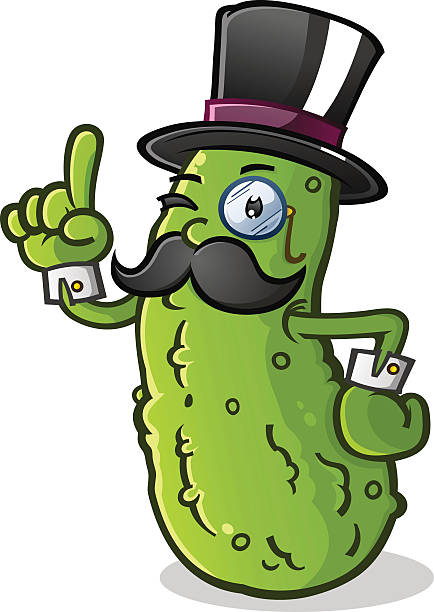 Reitzel : Le retour du cornichon français
Situation française en 2016
3 ha
54 tonnes récoltées
112 000 bocaux produits
2 producteurs
Engagement de Reitzel vis à vis des producteurs:
Valorisation de tous les calibres produits
Suivi de chaque exploitation par deux ingénieurs agronomes
Remboursement à hauteur de leurs frais d’installation en cas d’aléa climatique
Situation française en 2023
47 ha
899 tonnes récoltées
1.867 millions de bocaux produits
26 producteurs
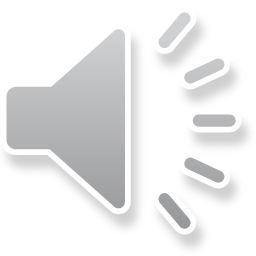 10
https://www.arboriculture-fruitiere.com/articles/vie-de-filiere/reitzel-le-retour-du-cornichon-francais
[Speaker Notes: Brieuc]
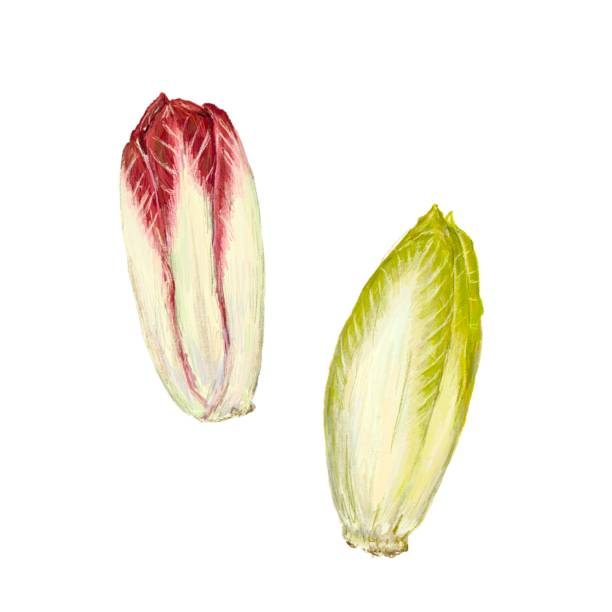 Début de saison laborieux pour la culture d’endive
Aléas climatiques 2023:
- Campagne d’arrache difficile
- Endiveries innondées
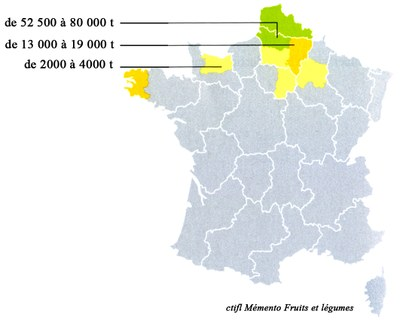 - Suppression de molécules d’herbicide (Benfluraline) et d’insecticide (Movento)
- Diminution de la main d’oeuvre
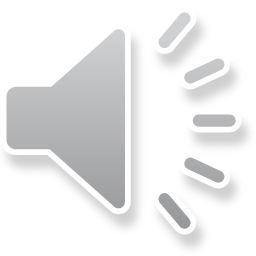 - Prix de l’énergie
- 6 endiveries ont fermé en 2023
- Fin de l’accompagnement financier au   31/12/2023
11
https://www.reussir.fr/fruits-legumes/endive-trois-defis-en-production-et-le-challenge-de-la-consommation
[Speaker Notes: Brieuc]
04
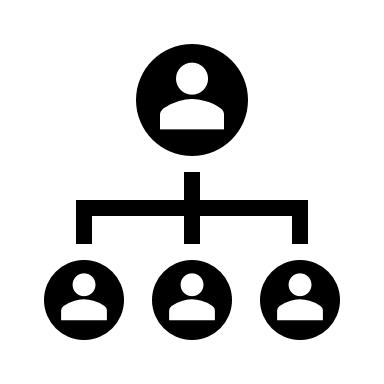 ORGANISATION ET ACTEURS
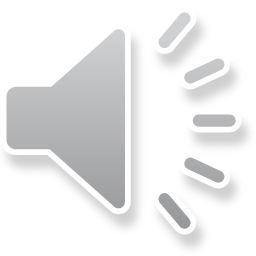 12
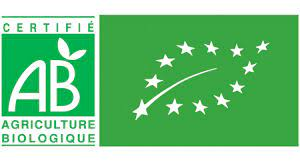 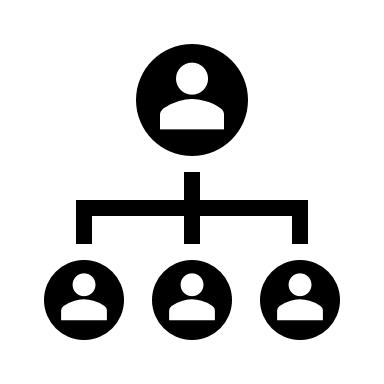 Une décorrélation entre l’offre et la demande en bio

Interview récente avec un rapporteur du comité bio d’Interfel
Étude récente d'Interfel 2021-2022: 

Déconnexion entre l'offre et la demande de fruits/légumes bio :

Baisse de consommation de 12% 
--> déficit d'offre

12% de produits bio déclassés vers la vente en circuit conventionnel

Perspectives peu optimistes, avec des baisses attendues de 4% en valeur et 9% en volume
Actions d'Interfel :

Campagne de communication lancée en 2022 "Prenez en main la bio"  pour promouvoir les produits bio

Appel à un accompagnement accru des pouvoirs publics pour maîtriser les coûts de production

Focus sur optimisation de l'approvisionnement et sensibilisation des professionnels
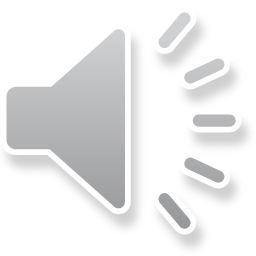 13
RÉUSSIR FRUITS ET LÉGUMES N 443 NOVEMBRE 2023
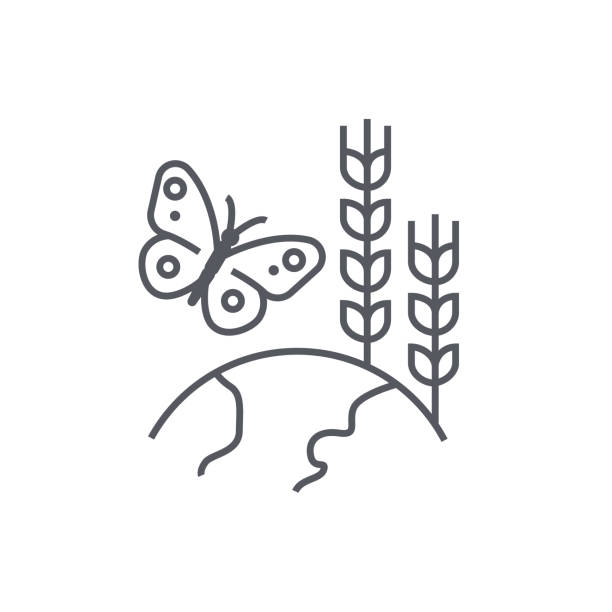 Présentation de la stratégie nationale biodiversité 2030
La SNB 2030 recense 40 mesures destinées à :
Réduire les pressions qui s’exercent sur la biodiversité
Restaurer la biodiversité partout là où c’est possible
Mobiliser tous les acteurs
Déployer les moyens propre à atteindre les objectifs
Bilan décevant de la SNB 2011-2020
10% du territoire en protection forte, 400 nouvelles aires protégées, zéro artificialisation nette en 2050
Favoriser les haies, maintenir et restaurer les prairies permanentes
21% de SAU et 50.000 exploitations HVE d’ici 2030
Promotion de la diversification des cultures, des espèces animales et des ressources génétiques
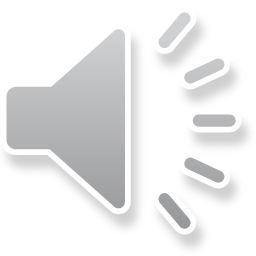 14
https://www.pleinchamp.com/actualite/une-strategie-nationale-biodiversite-2030-adossee-a-la-pac-et-autres-plans-nationaux
[Speaker Notes: Brieuc]
05
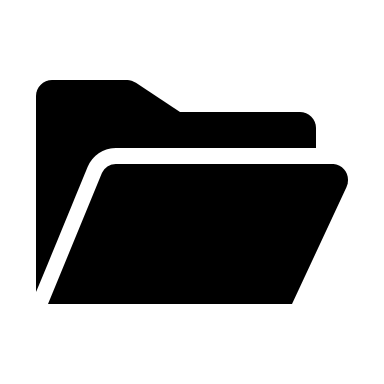 DOSSIER
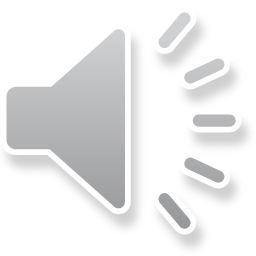 15
[Speaker Notes: Jonas]
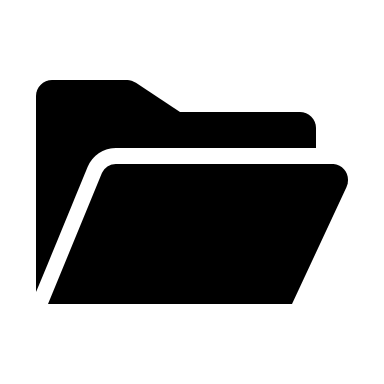 Les panneaux retournés : la colère des agriculteurs
Contexte tendu :
Guerre en Ukraine
Grippe aviaire
MHE (maladie hémorragique épizootique)
Nouvelles réglementations
Début 23 Novembre => Yonne
Syndicat des Jeunes Agriculteurs + Fédération Nationale des Syndicats d’Exploitants Agricoles (FNSEA)
“On marche sur la tête”
Action pacifiste => Retourner les panneaux entrée et sortie de village
Action étendue à toute la France
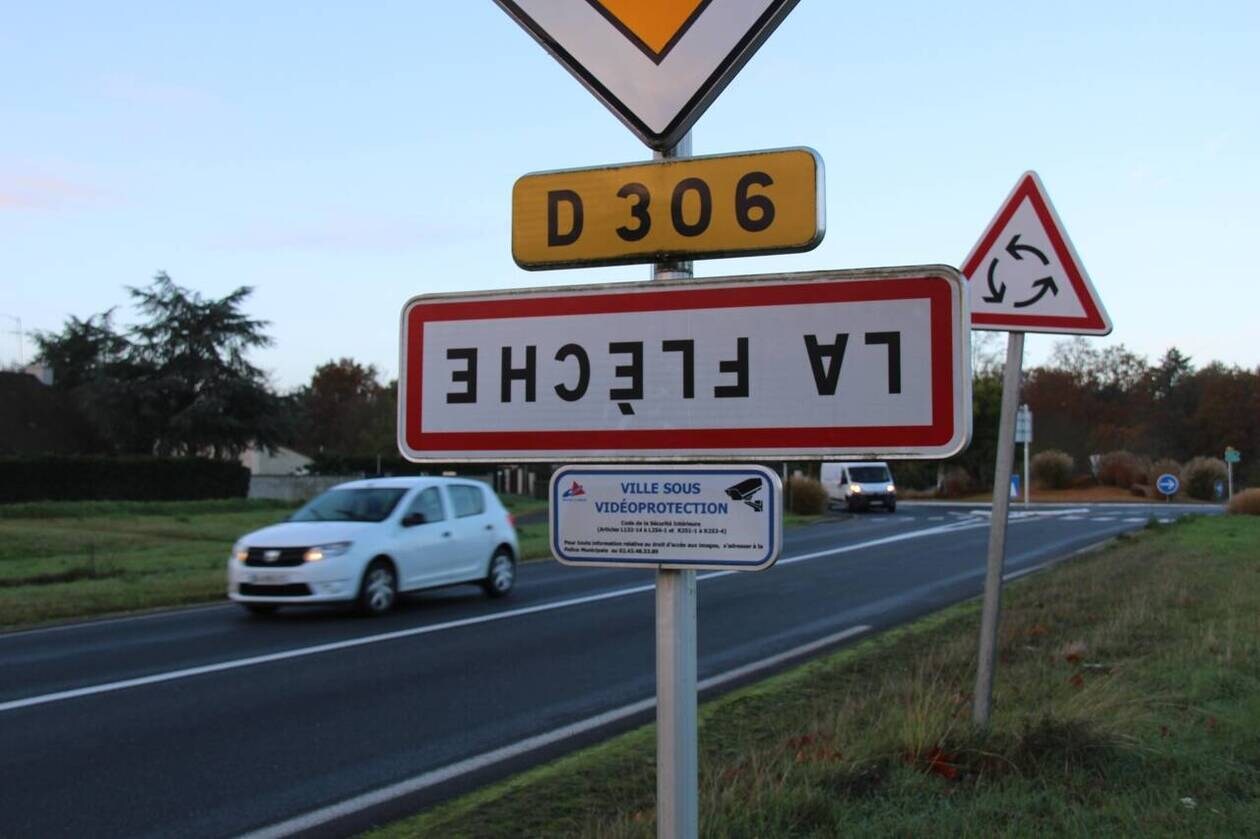 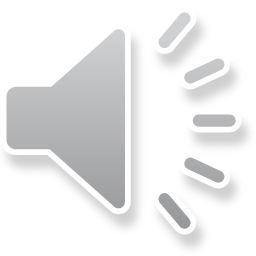 Photo : Ouest France
16
[Speaker Notes: Jonas]
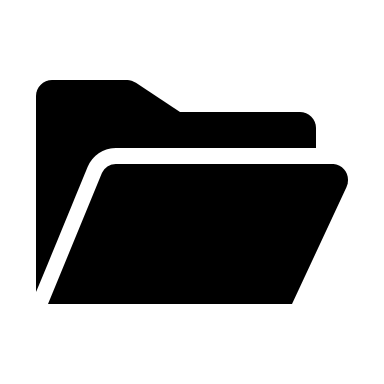 Les panneaux retournés : la colère des agriculteurs
Dénonciations :
Nouvelles taxes ou renforcées
Augmentation de la redevance sur l’usage de l’eau et des produits phytosanitaires
Règles d’installation/transmission des exploitations
Fin de la défiscalisation du gazole routier
Importations trop faciles (Accord potentiel UE-Mercosur)
Trop peu de budget pour les Maec (Mesures agroenvironnementales et climatiques)
Jusqu’à 2,5x le prix actuel
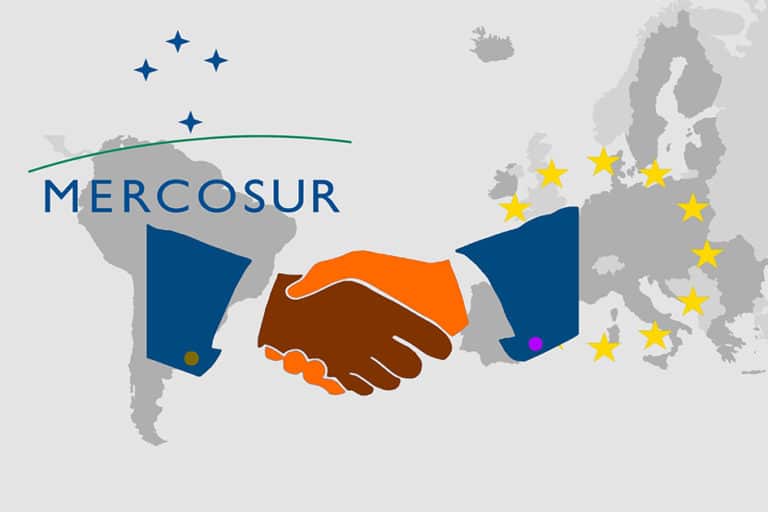 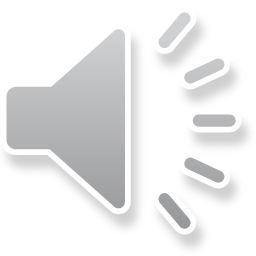 Photo : Le Moci
Manque de “10 milliards d’euros”
17
[Speaker Notes: Jonas]
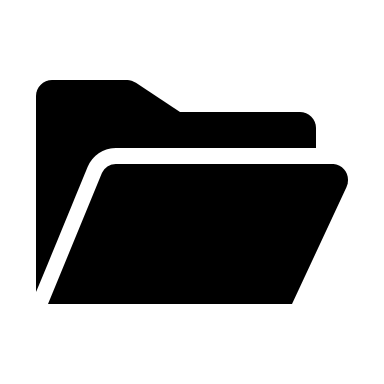 Les panneaux retournés : la colère des agriculteurs
A venir :
Poursuite des manifestations pacifistes
Rencontre avec Elisabeth Borne le 5 décembre
Peser dans la prochaine loi d’orientation agricole (déjà repoussée depuis l’été)
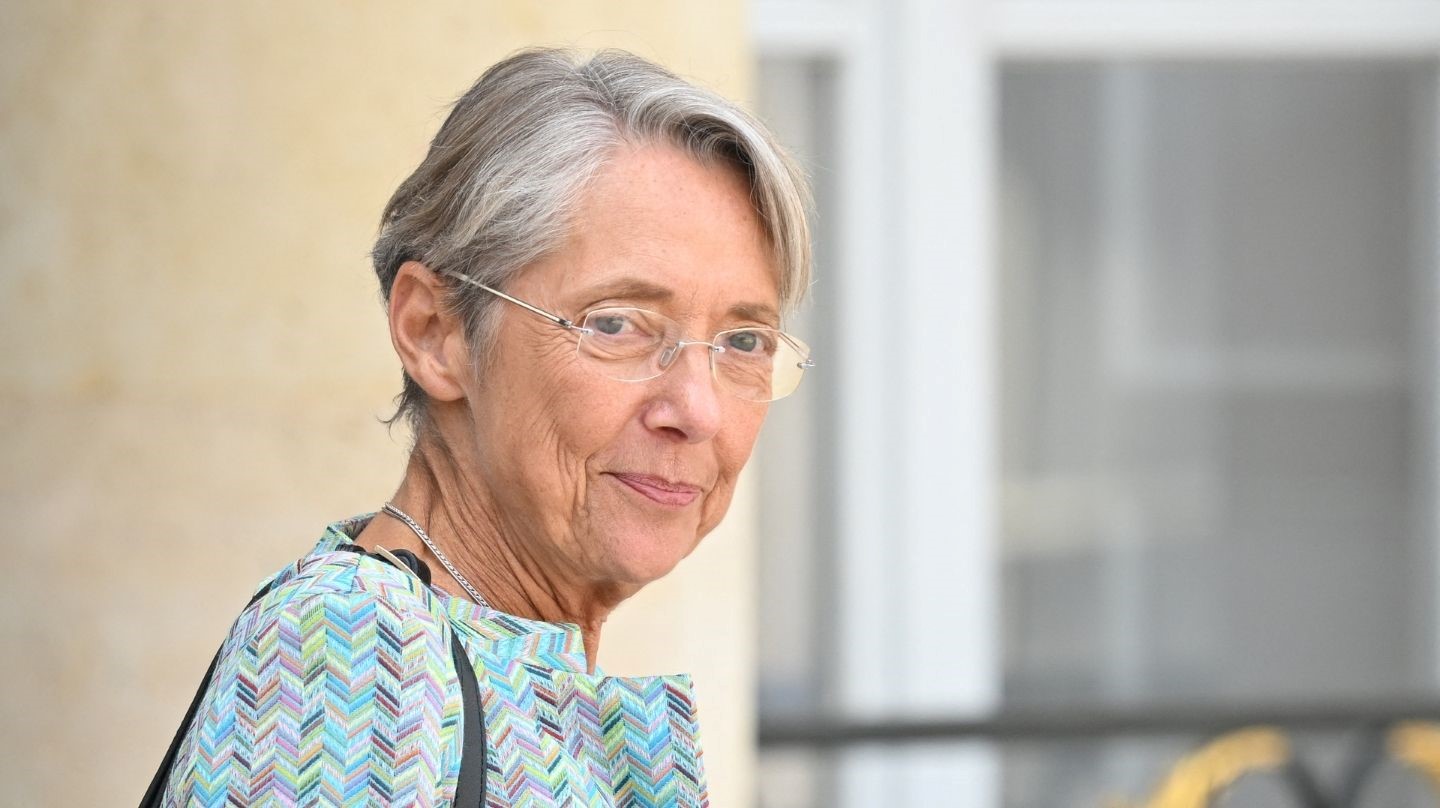 Photo : Gouvernement
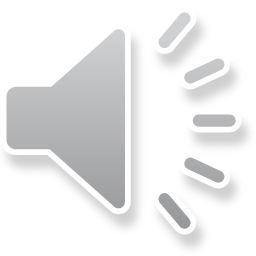 https://www.ouest-france.fr/economie/agriculture/panneaux-retournes-manifestations-les-raisons-de-la-colere-des-agriculteurs-francais-ae6464f0-9035-11ee-8602-1e868188f4e2 
https://www.francebleu.fr/infos/agriculture-peche/on-marche-sur-la-tete-le-phenomene-des-panneaux-retournes-touche-a-son-tour-le-calvados-et-l-orne-4938069 
https://france3-regions.francetvinfo.fr/bourgogne-franche-comte/yonne/panneaux-retournes-les-agriculteurs-denoncent-le-manque-de-soutien-du-gouvernement-2878166.html
18
[Speaker Notes: Jonas]
06
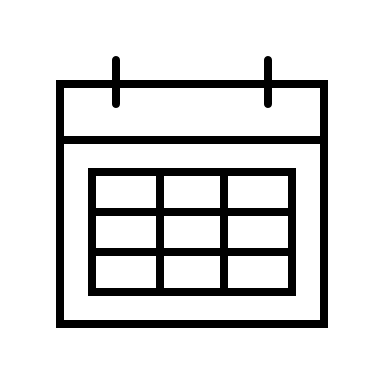 AGENDA
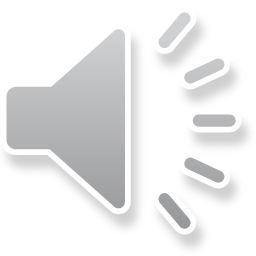 19
[Speaker Notes: Youssra]
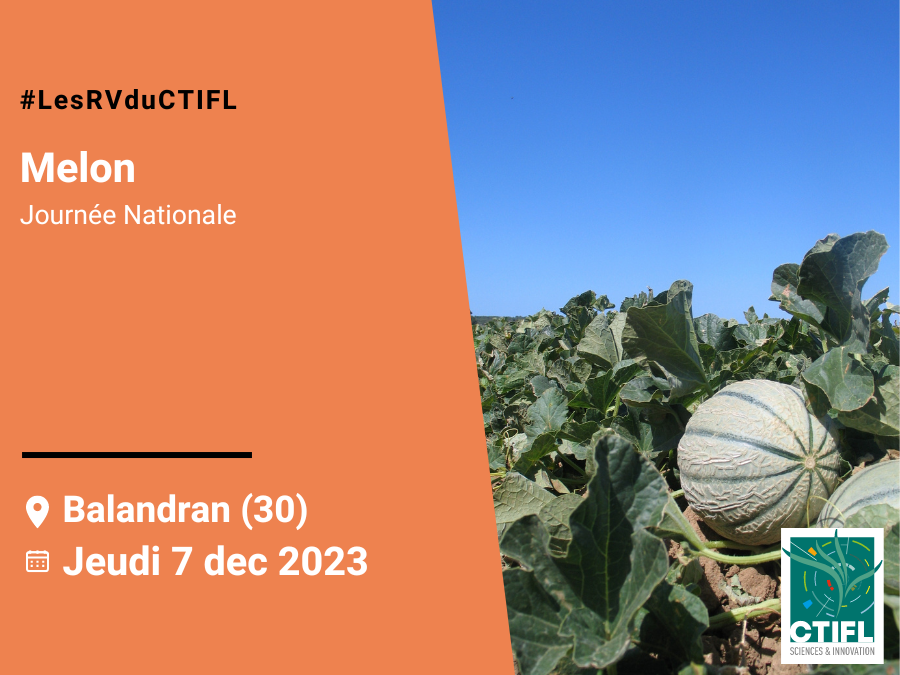 Journée Nationale Melon 2023
Au programme :
Analyse sensorielle
Amélioration techniques culturales 
Évaluation agronomique variétale
Évolution des résistances variétales aux bioagresseurs 
Quelles règles de décision pour la gestion des bioagresseurs en culture de melon ?
Paillages biodégradables en culture de melon
*Inscriptions obligatoire
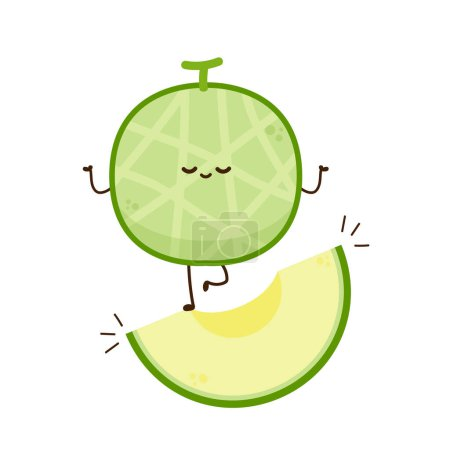 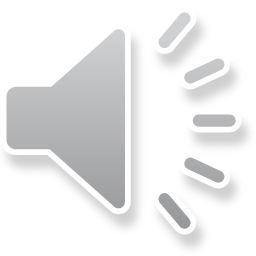 20
[Speaker Notes: Youssra]
Le CoFarming Fest
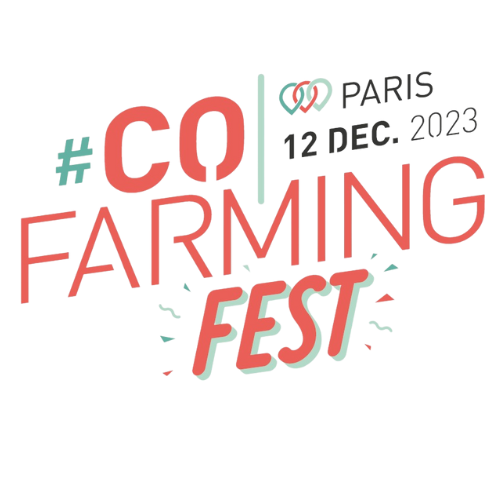 Au programme :
Nouvelles utilisations de la biomasse
Agrivoltaïsme
Captation du carbone
Irrigation
Qualité de l’air
Santé du sol
« Farm to Fork »
Environnement économique
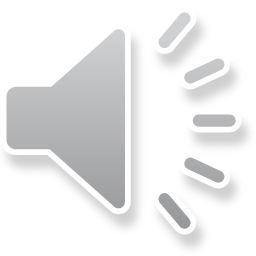 21
[Speaker Notes: Brieuc]
Les rdv de l’arbo en Auvergne-Rhône-Alpes
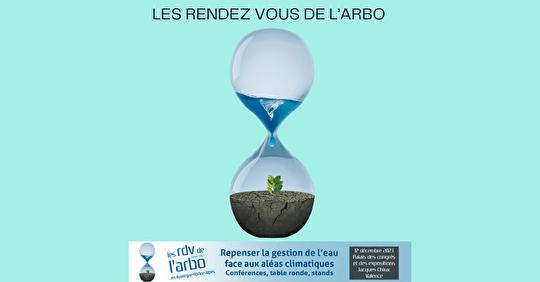 Au programme :

Retour la campagne fruits à noyau 2023 – Perspectives
Gestion de l’eau dans d’autres pays de Production
Impact du changement climatique sur la production de fruits
Rôle et Mission de la Compagnie Nationale du Rhône (CNR)
Focus sur l’étude fleuve Rhône (AERM)
La gestion de l’eau en arboriculture : recherche et adaptation face aux changements climatiques
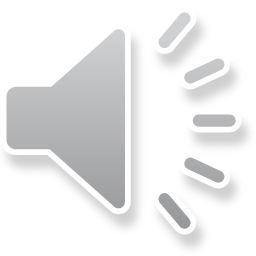 Où ? Valence
Quand ? 12 décembre 2023
22
[Speaker Notes: Jonas]
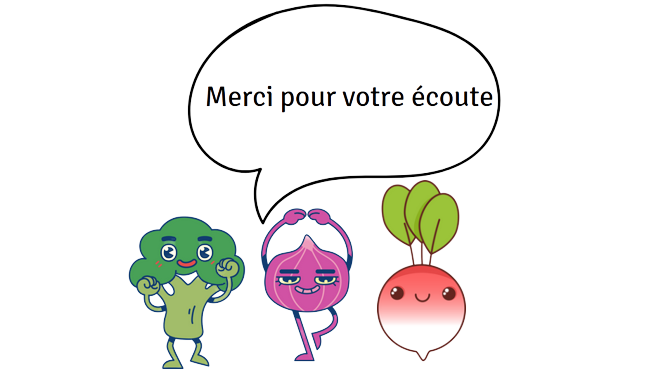 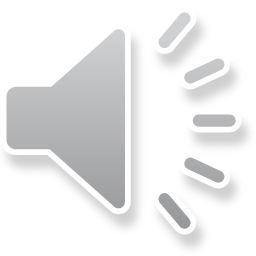 23